Midwest analysis
emily kallfelz, jordan argue, cole bransford, adam kelly, hunter johnson
** note this is not population – instead it is number of people starting a trip from each county

we will have population in the final project report
total number of trips per county
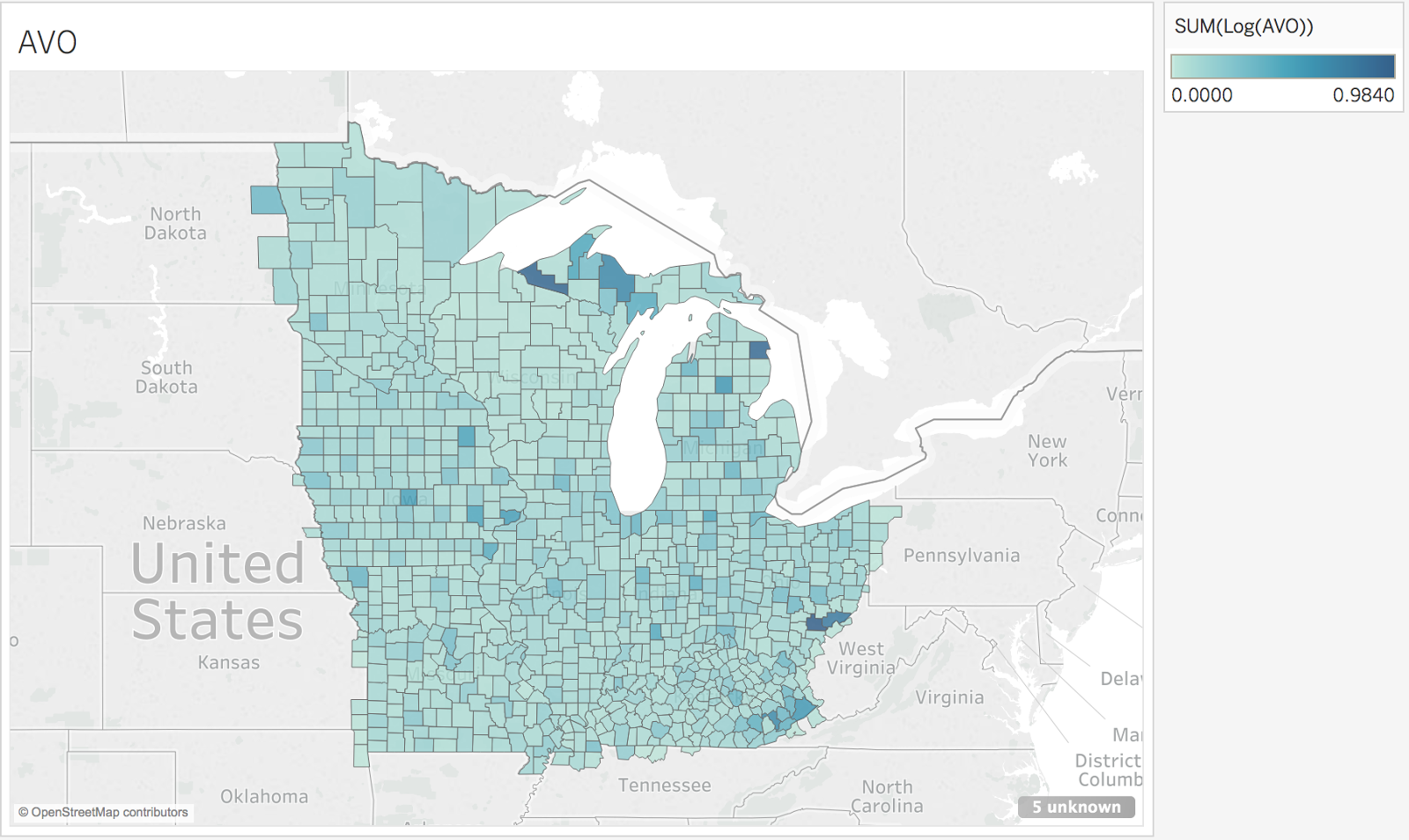 AVO by county
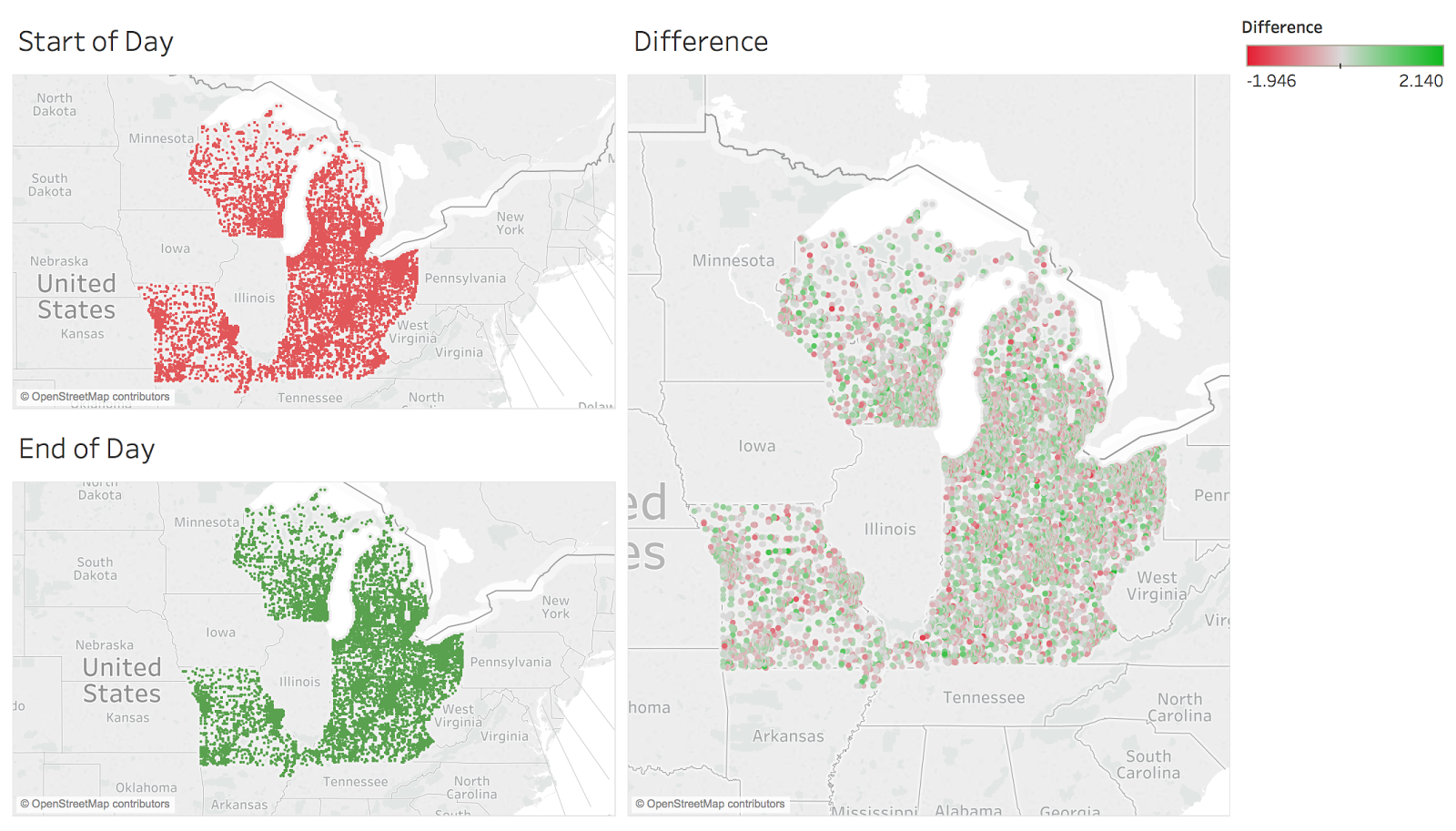 red represents demand for aTaxis at the start of the dat

green represents where aTaxis end up at the end of the day

we will have actual amounts of aTaxis for the final report
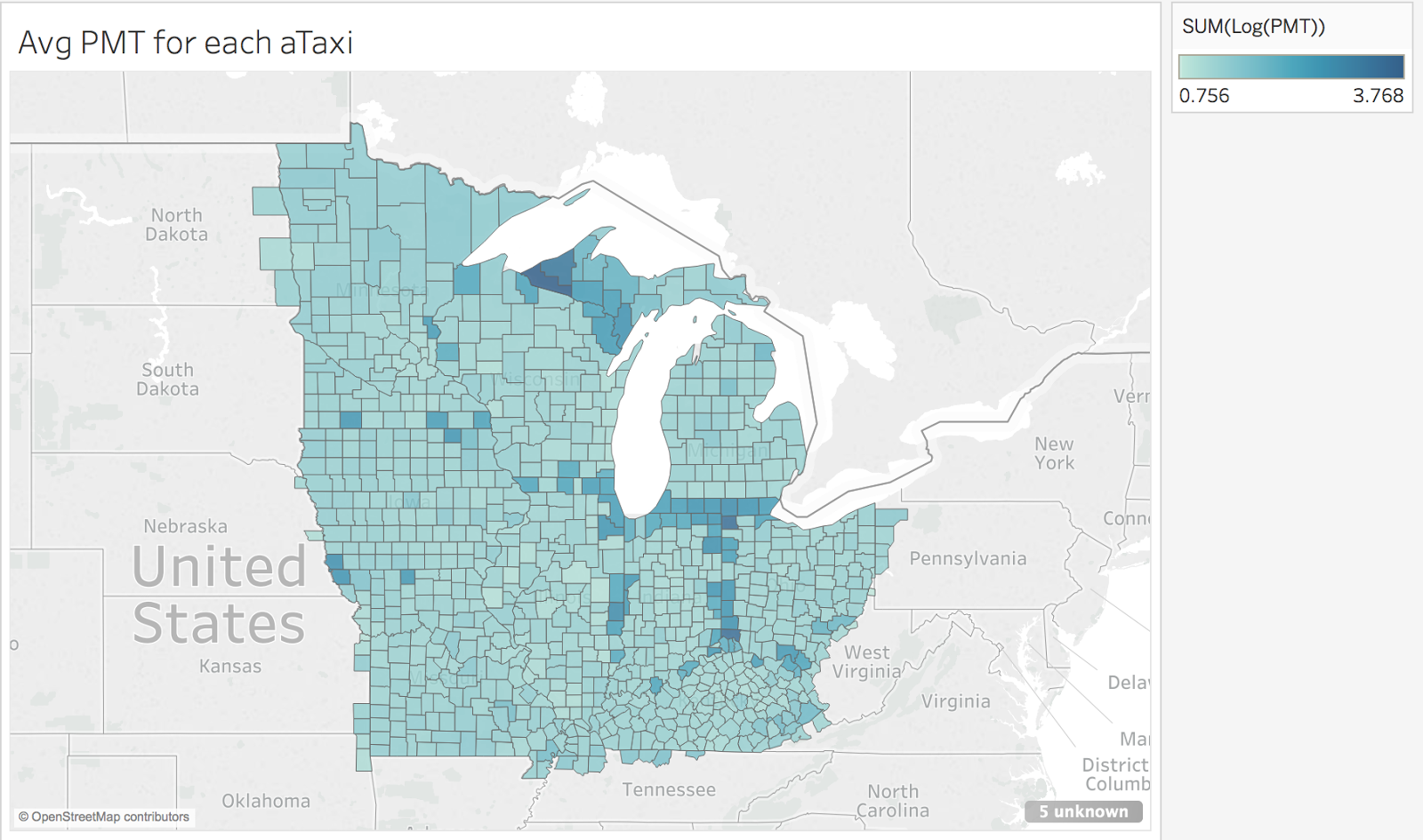 average PersonMilesTraveled per aTaxi in county
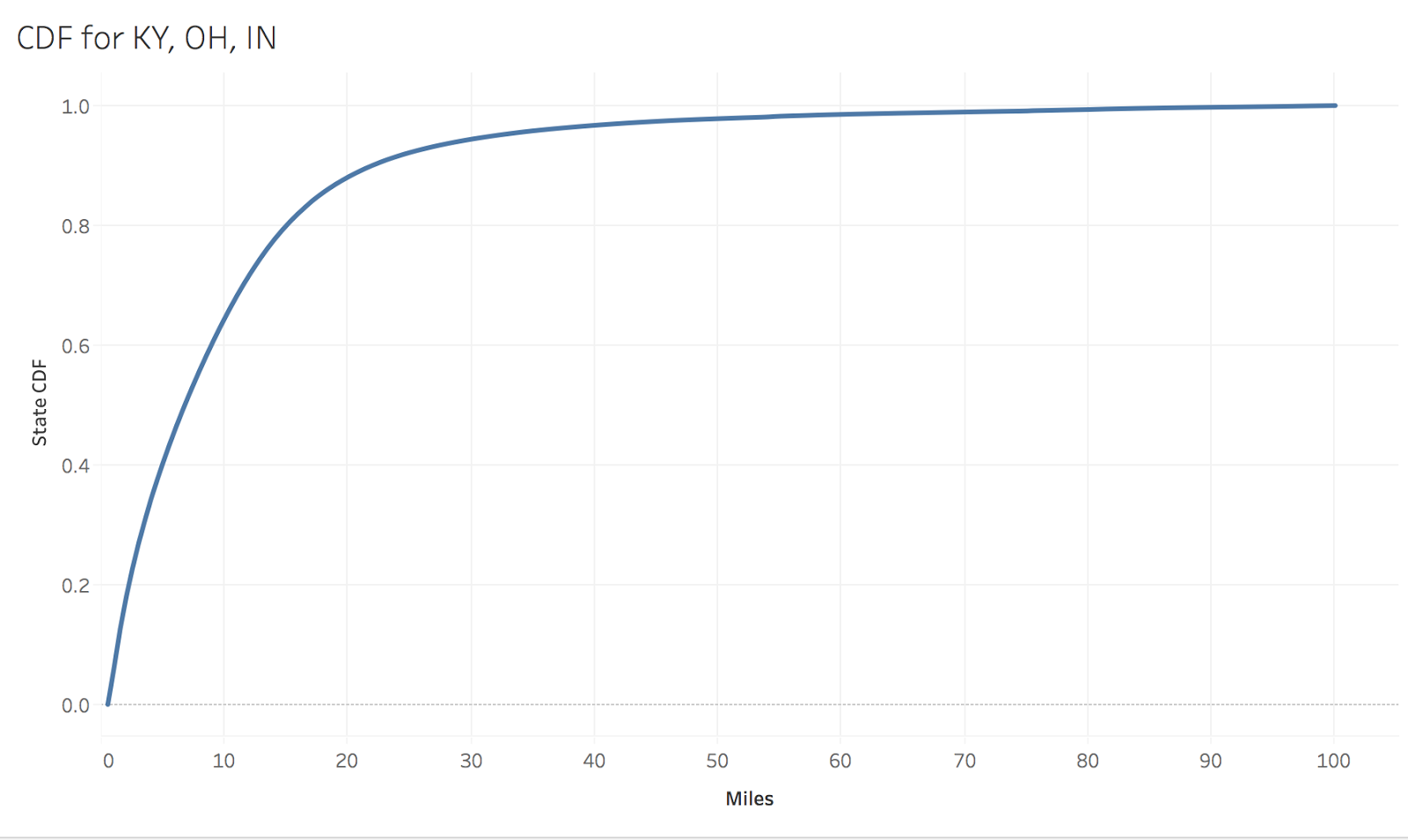 CDF for 3 states – will include all states in region in final report
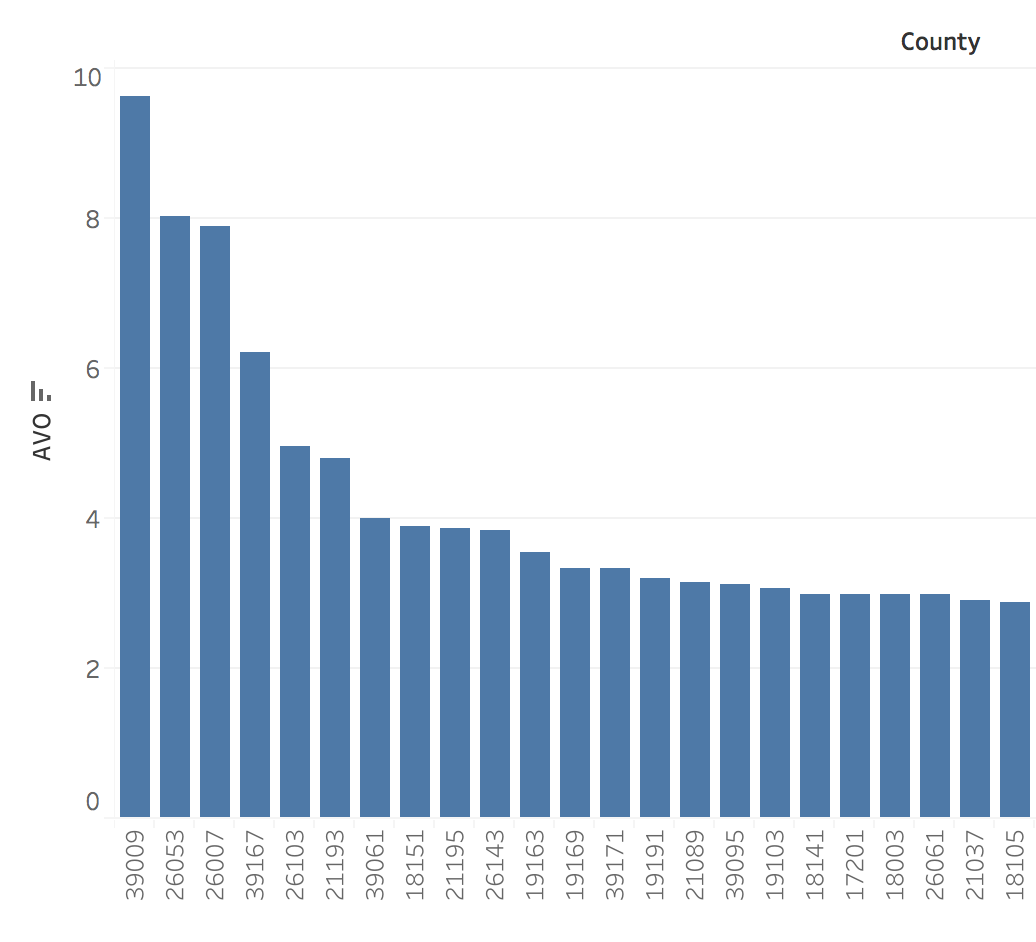 counties with top AVO’s in region
Summary of data
actual distance traveled – 1.85 billion miles
average persontrip length – 17,000
number of trips beginning in the region – 83.53 million
total AVO for entire region – 1.522
total distance traveled – 2.8 billion miles
number of trips within region – 181 million